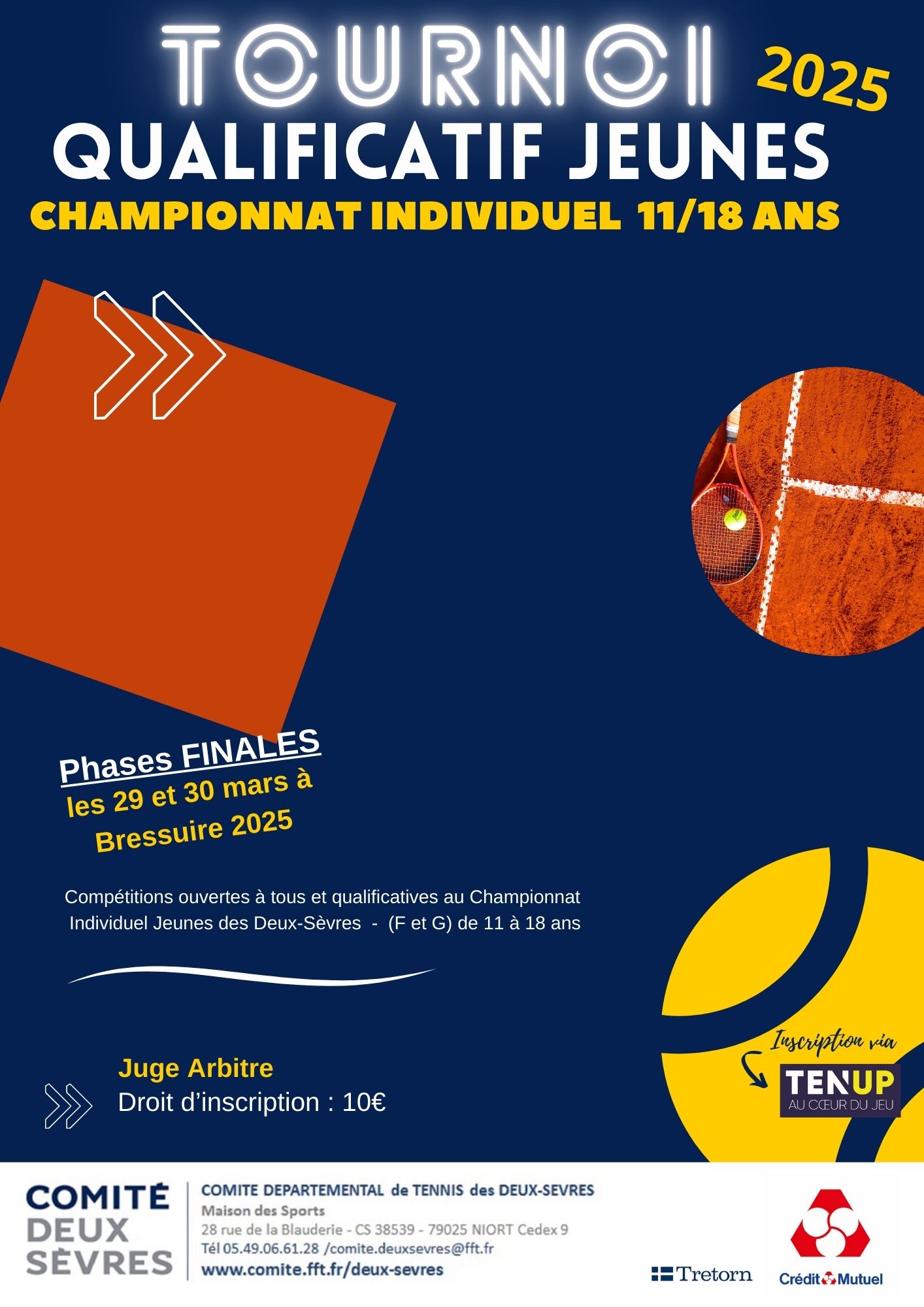 CLUB
Dates :
: Nom /Prénom
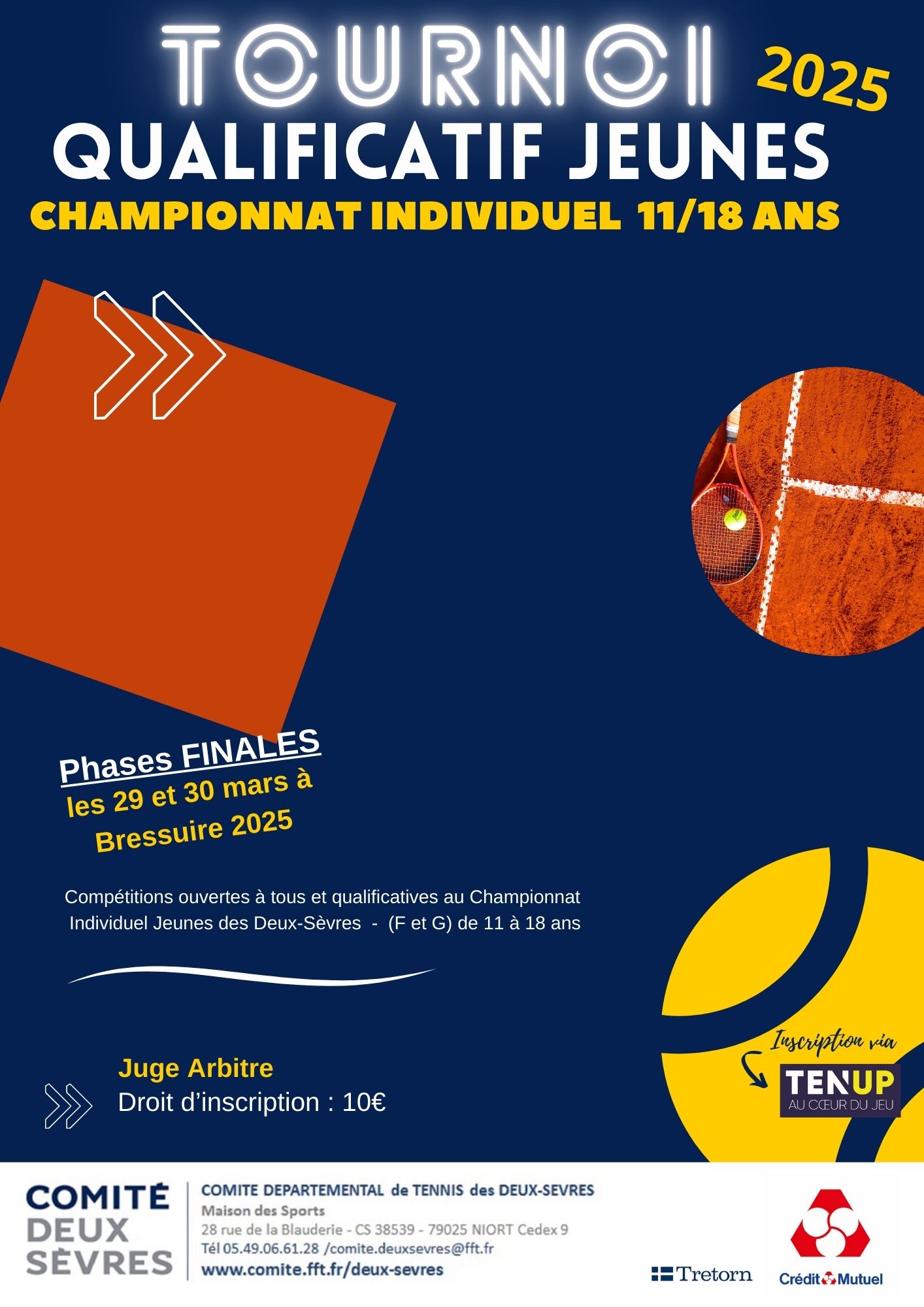 Classement